Великая отечественная война на страницах пожелтевших книг..
Подготовила     презентацию   учитель  истории  
Семенец Ирина Викторовна
Сергей Смирнов “Брестская Крепость”
Сергей Смирнов воссоздал  невероятный подвиг людей, который долго оставался полностью неизвестным. Героизм  в  бою  защитников  крепости  был  продолжен отважным  стремлением  писателя  рассказать   честную,   полную   драматизма правду.
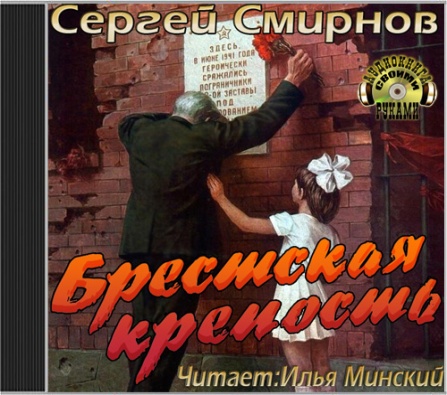 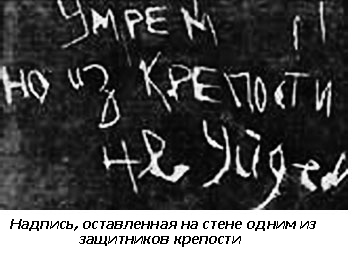 Алексиевич  Светлана Александровна«У войны — не женское лицо…»
На самой страшной войне XX века женщине пришлось стать солдатом. Она не только спасала, перевязывала раненых, а и стреляла из «снайперки», бомбила, подрывала мосты, ходила в разведку, брала языка. Женщина убивала. Она убивала врага, обрушившегося с невиданной жестокостью на ее землю, на ее дом, на ее детей. Это была величайшая жертва, принесенная ими на алтарь Победы. И бессмертный подвиг, всю глубину которого мы с годами мирной жизни постигаем.
"Я верила, что ты придешь. Я за тебя молилась день и ночь"
ВОСПОМИНАНИЯ :
"Ехали много суток... Вышли с девочками на какой-то станции с ведром, чтобы воды набрать. Оглянулись и ахнули: один за одним шли составы, и там одни девушки. Поют. Машут нам - кто косынками, кто пилотками. Стало понятно: мужиков не хватает, полегли они, в земле. Или в плену. Теперь мы вместо них... Мама написала мне молитву. Я положила ее в медальон. Может, и помогло - я вернулась домой. Я перед боем медальон целовала..."
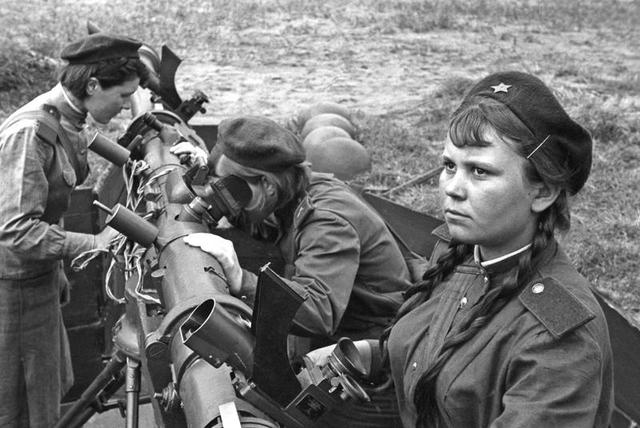 "И когда он появился третий раз, это же одно мгновенье - то появится, то скроется, - я решила стрелять. Решилась, и вдруг такая мысль мелькнула: это же человек, хоть он враг, но человек, и у меня как-то начали дрожать руки, по всему телу пошла дрожь, озноб. Какой-то страх... Ко мне иногда во сне и сейчас возвращается это ощущение... После фанерных мишеней стрелять в живого человека было трудно. Я же его вижу в оптический прицел, хорошо вижу. Как будто он близко... И внутри у меня что-то противится... Что-то не дает, не могу решиться. Но я взяла себя в руки, нажала спусковой крючок... Не сразу у нас получилось. Не женское это дело - ненавидеть и убивать. Не наше... Надо было себя убеждать. Уговаривать..."
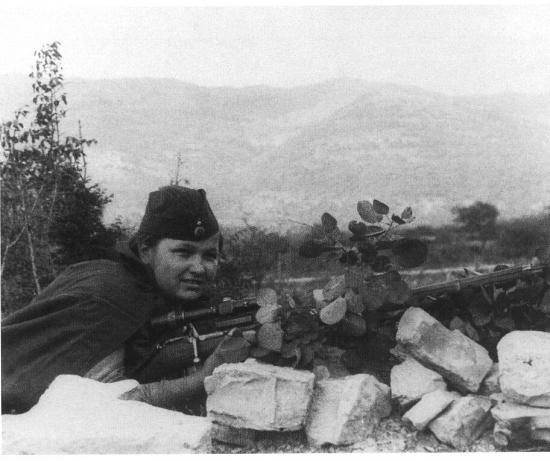 Клавдия Григорьевна Крохина, старший сержант, снайпер (фрагмент воспоминаний из книги Светланы Алексиевич "У войны не женское лицо") Затаился снайпер.
Людмила  Никольская «Должна остаться живой!!!!
Обыкновенная ленинградская девочка проявляет подлинное мужество, переживает трагические моменты, проходит настоящие приключения, помогая добру в его борьбе со злом.